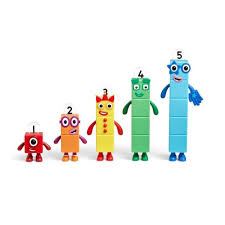 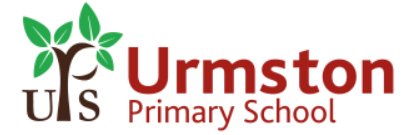 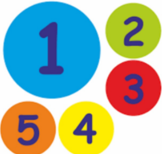 Maths in the Early YearsNursery and Reception
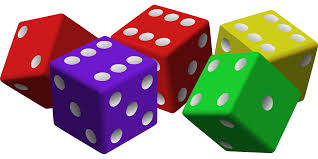 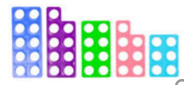 Research suggests that children’s confidence in Maths can be affected by the people around them.
It’s really important that if you lack confidence in Maths, you don’t pass this on.
Please never say “I’m rubbish at Maths” in front of your children.

Whatever your feelings are about Maths, our aim is to equip you with the right knowledge and advice so that you can feel confident in supporting your children on their mathematical journey through the EYFS.
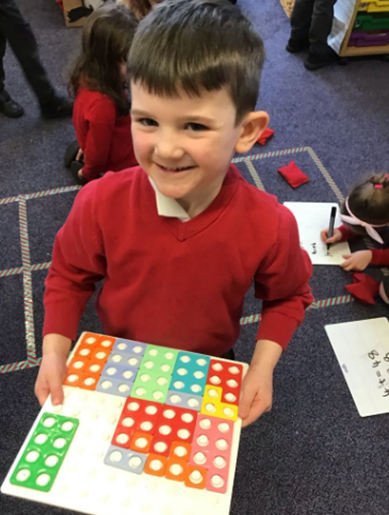 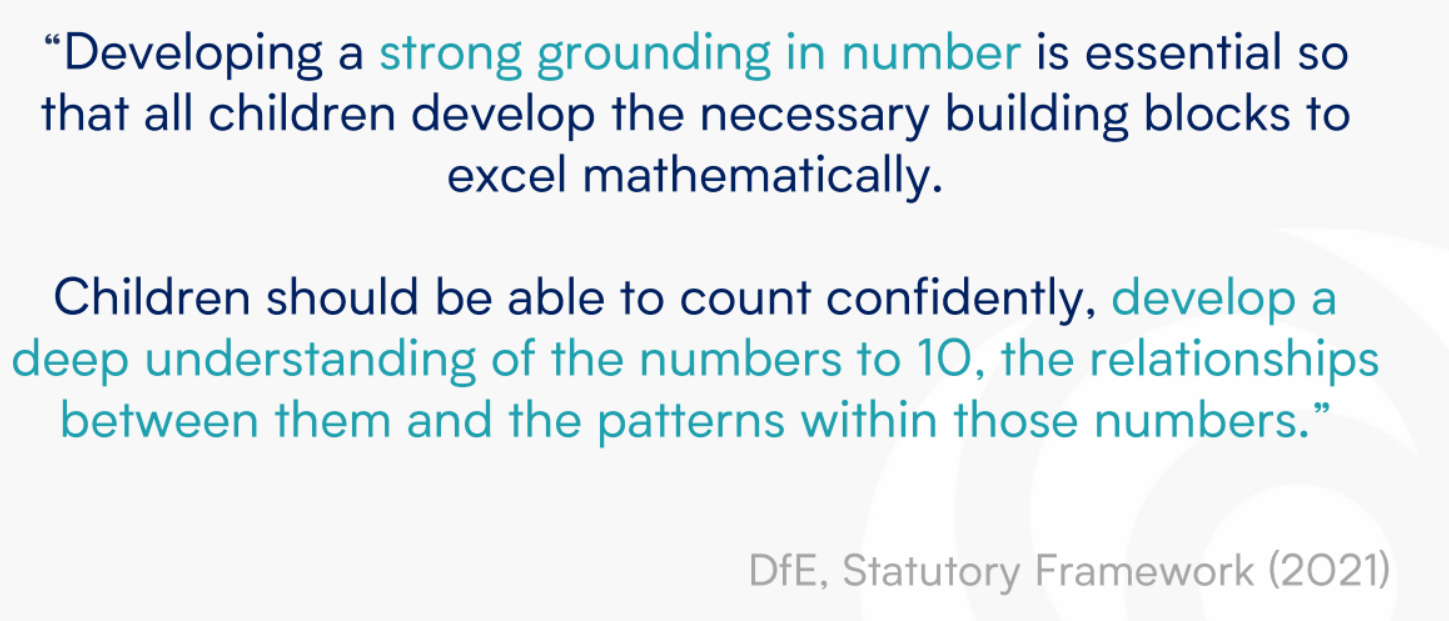 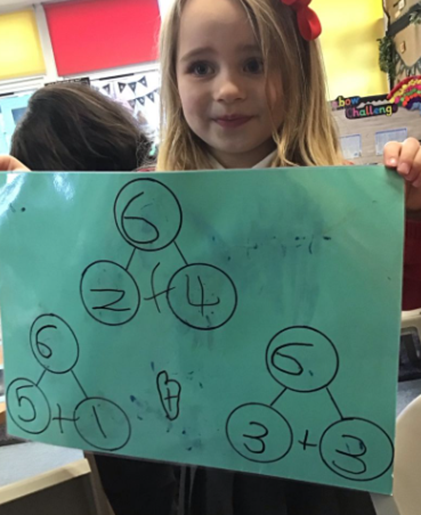 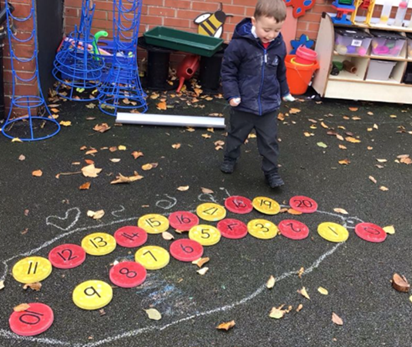 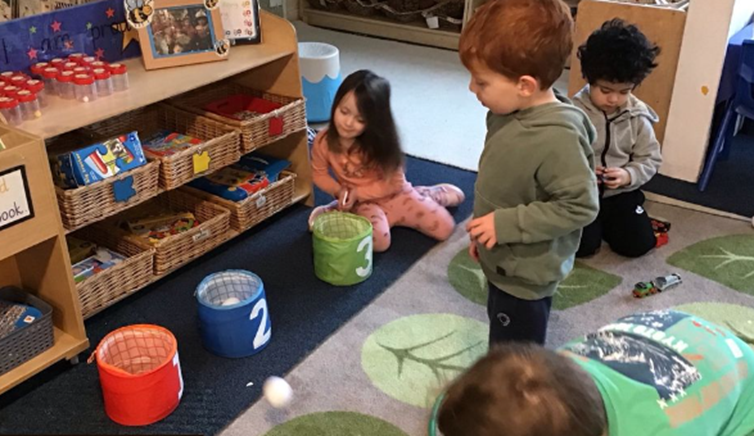 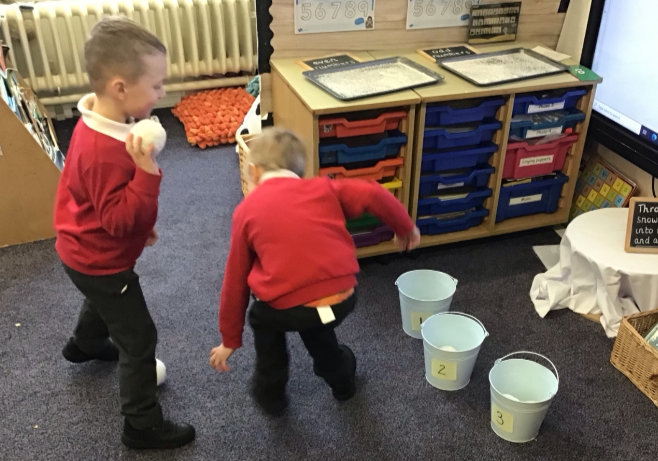 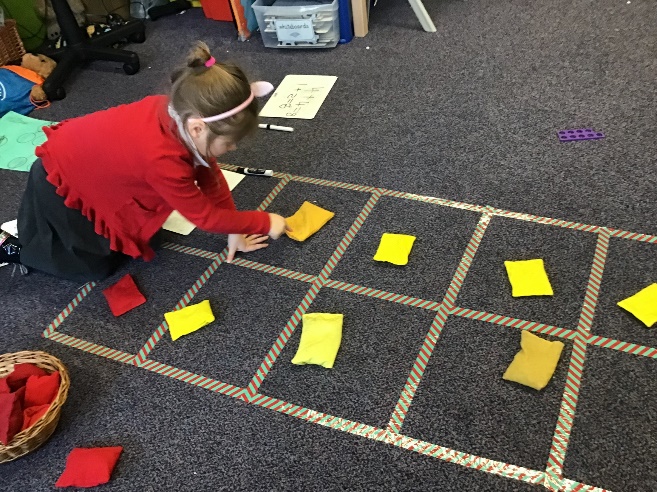 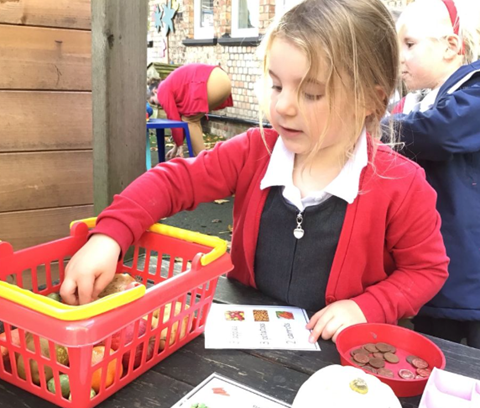 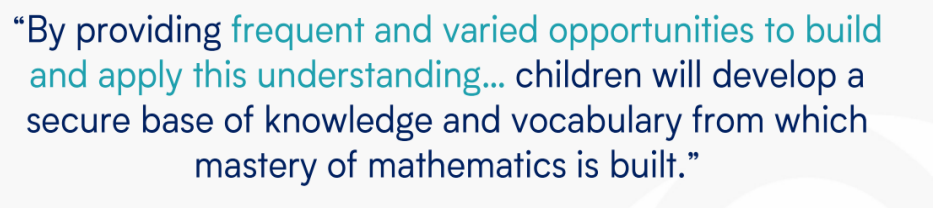 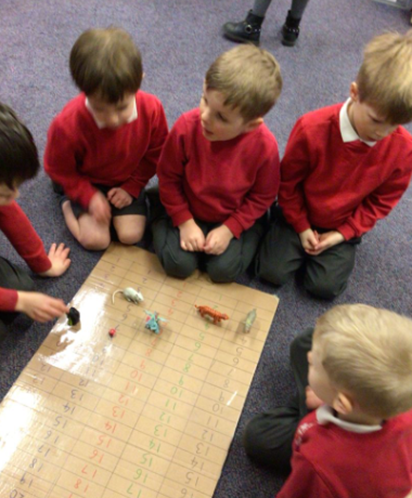 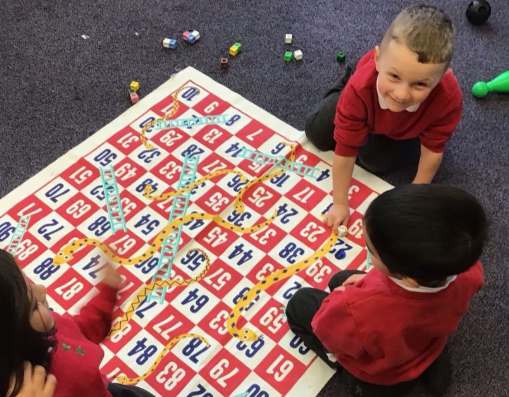 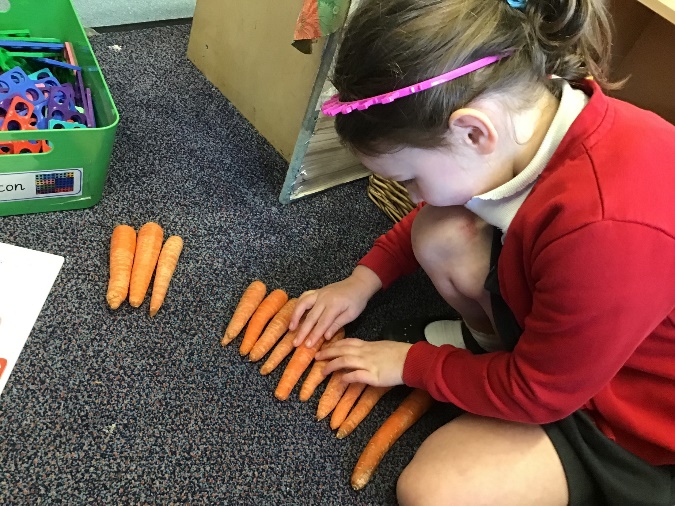 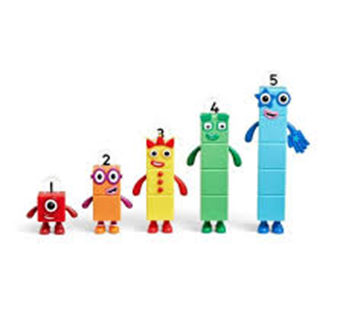 Early Learning Goals
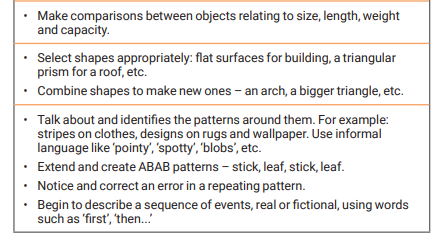 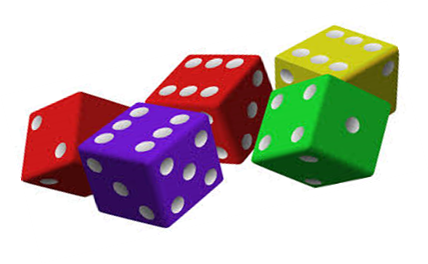 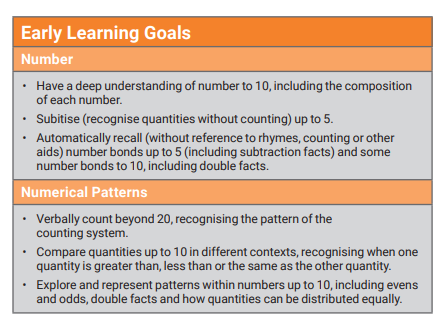 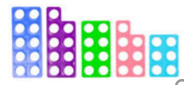 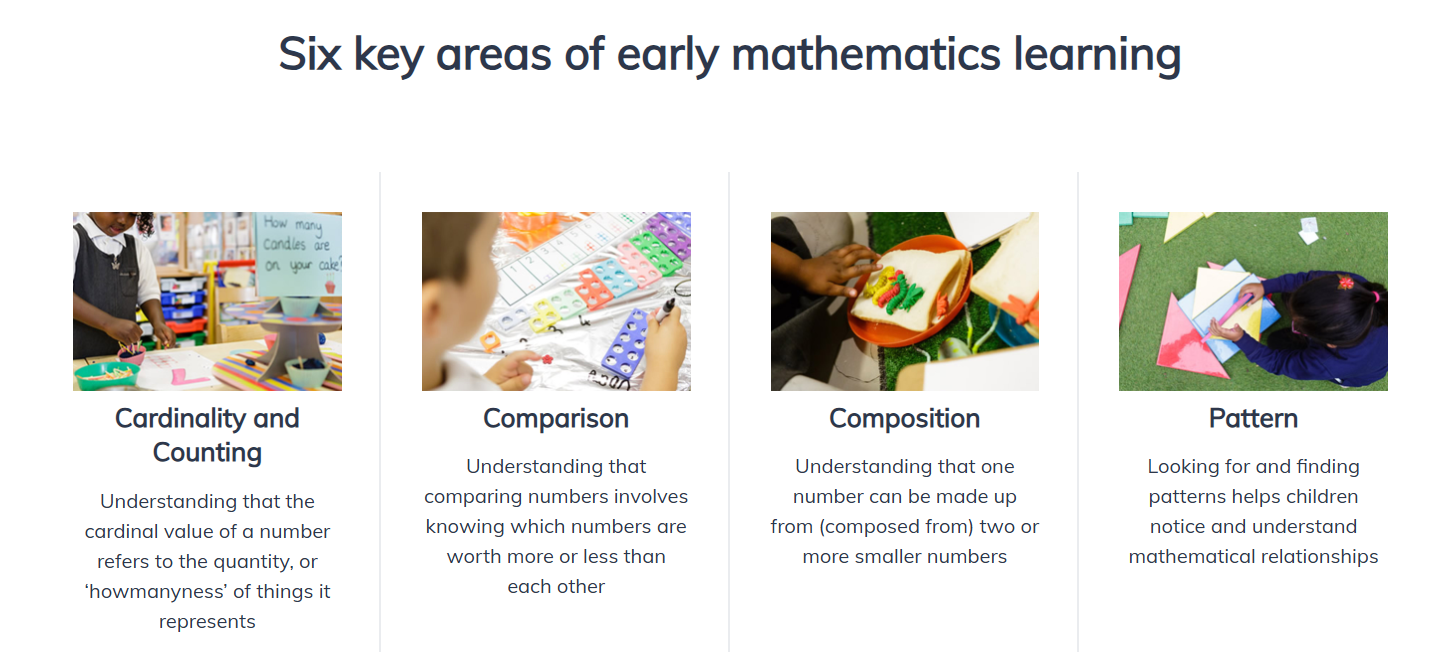 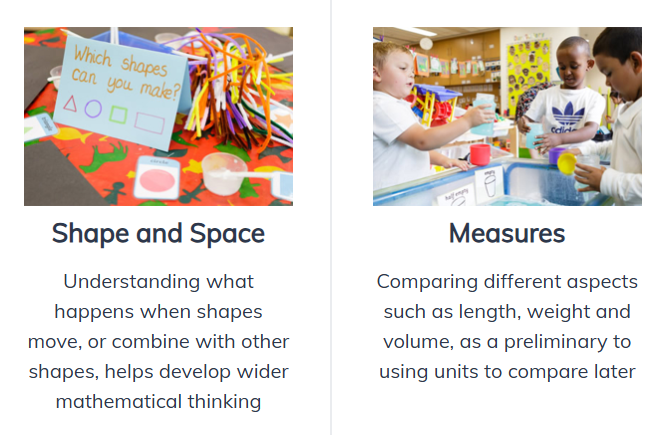 Counting and Cardinality
-Saying number names in sequence
-Tagging each object with a number word
-Numeral meanings
-Knowing the number counted gives the total so far
-Conservation of a number-knowing that the number does not change if things are rearranged (so long as none have been added or taken away)
Number sense
Common mistakes when counting
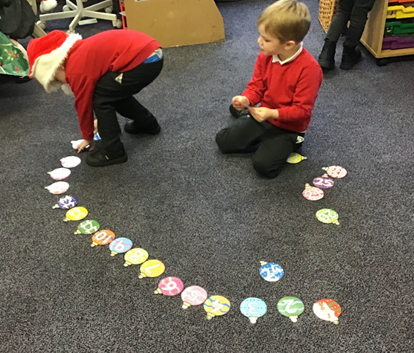 Missing out an object or counting an object twice.
When asked to collect a certain number of objects,
 the child grabs a random amount or carries on counting past the given number.
When objects are rearranged the child unnecessarily recounts them to find out how many there are
Confusion over teen numbers
Missing numbers like 15 or 13 or confusing 13 with 30.
Subitising
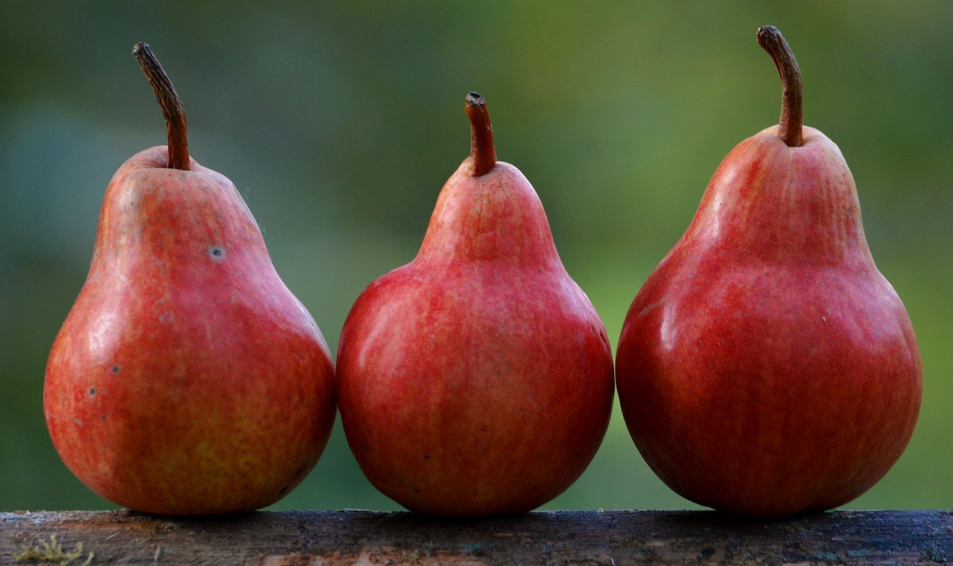 Perceptual subitising
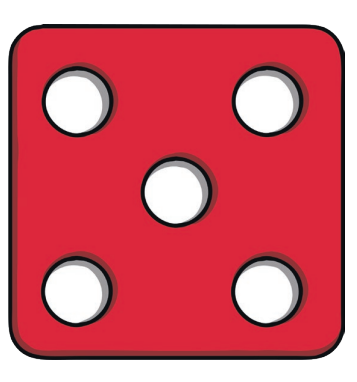 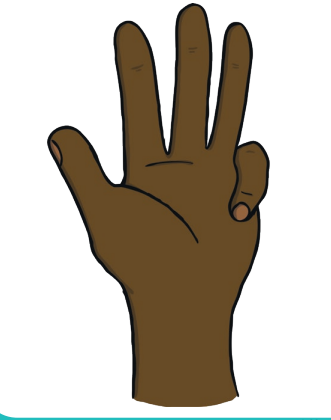 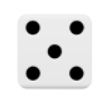 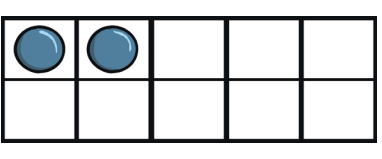 Subitising
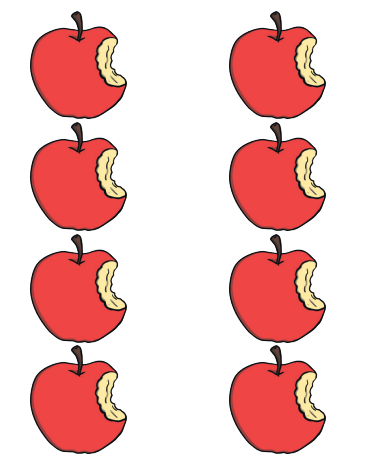 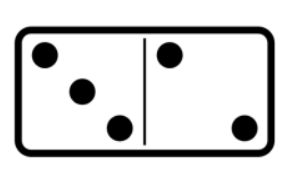 Conceptual subitising
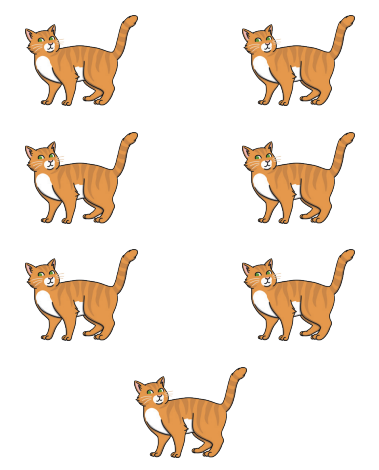 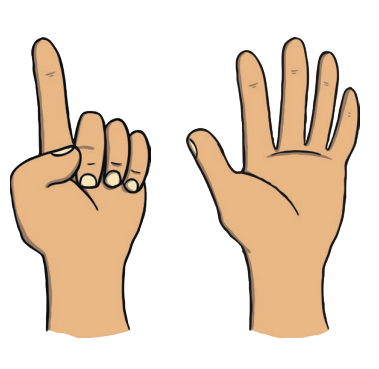 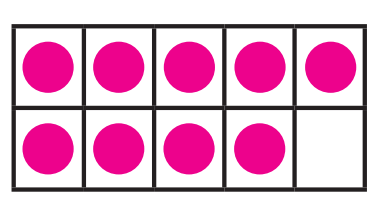 We love Jack Hartmann for subitising!Jack Hartmann subitising
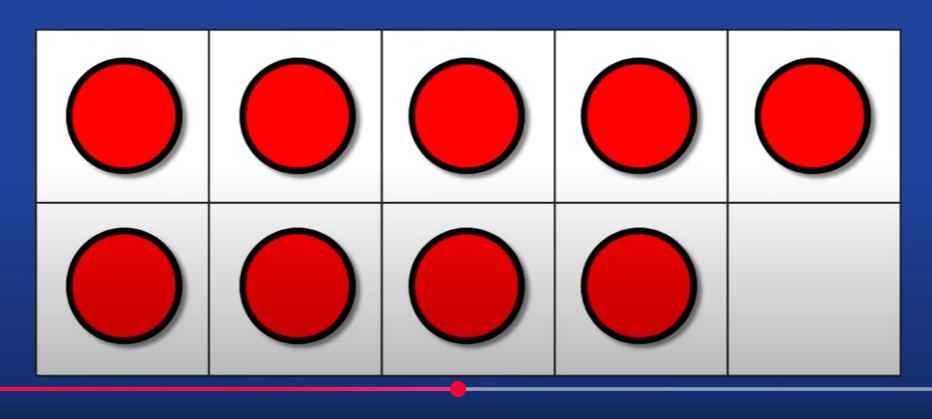 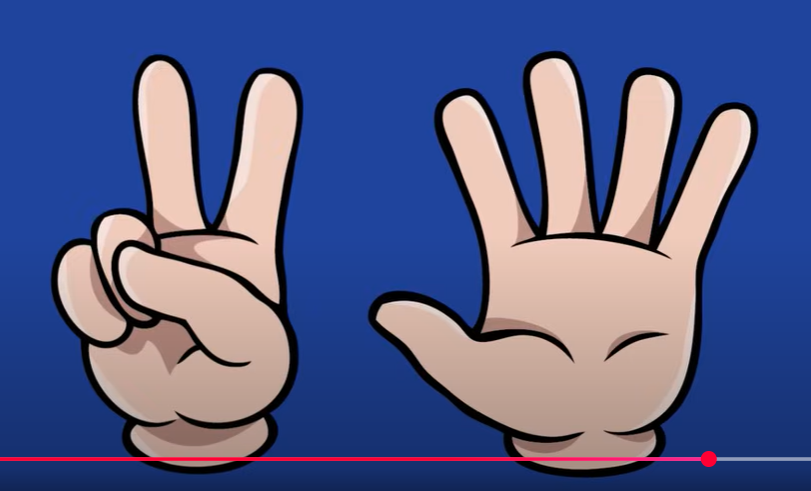 Comparison
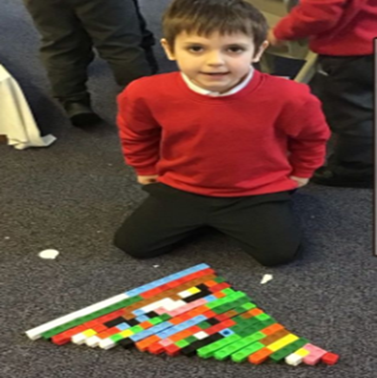 -More/less than (greater/fewer)

-Identifying groups with the same number of things

-Comparing numbers and reasoning

-Knowing the ‘one more than/one less than’ relationship between counting numbers
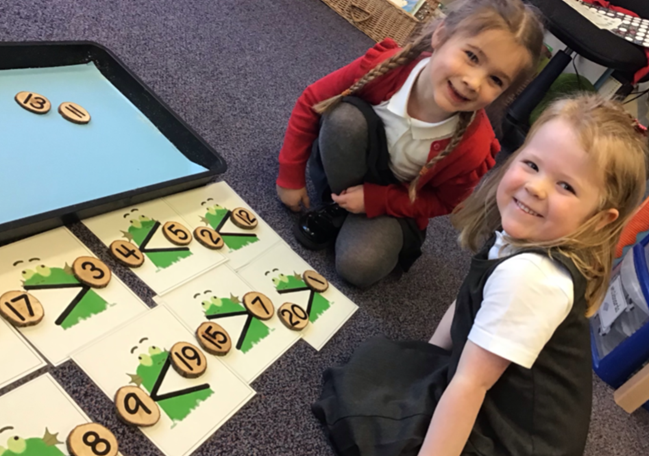 Composition
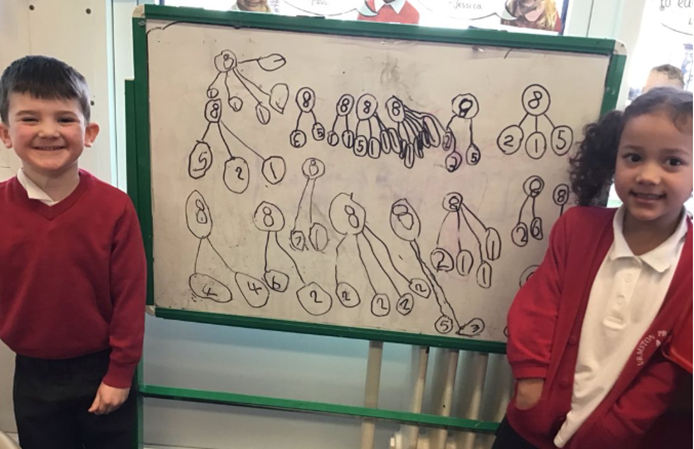 -Identifying smaller numbers within a number
-Inverse operations
-Numbers can be partitioned into pairs of numbers
-A number can be partitioned into more than 2 numbers
-Knowing number bonds- pairs of numbers that make a given number
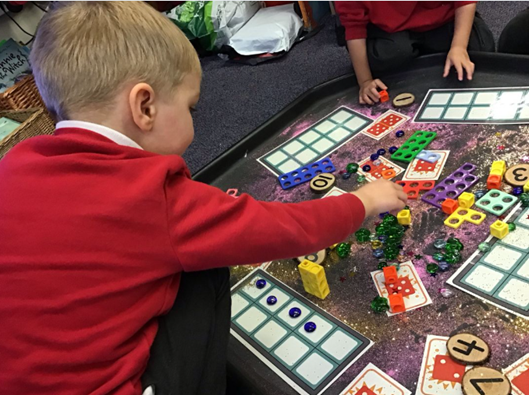 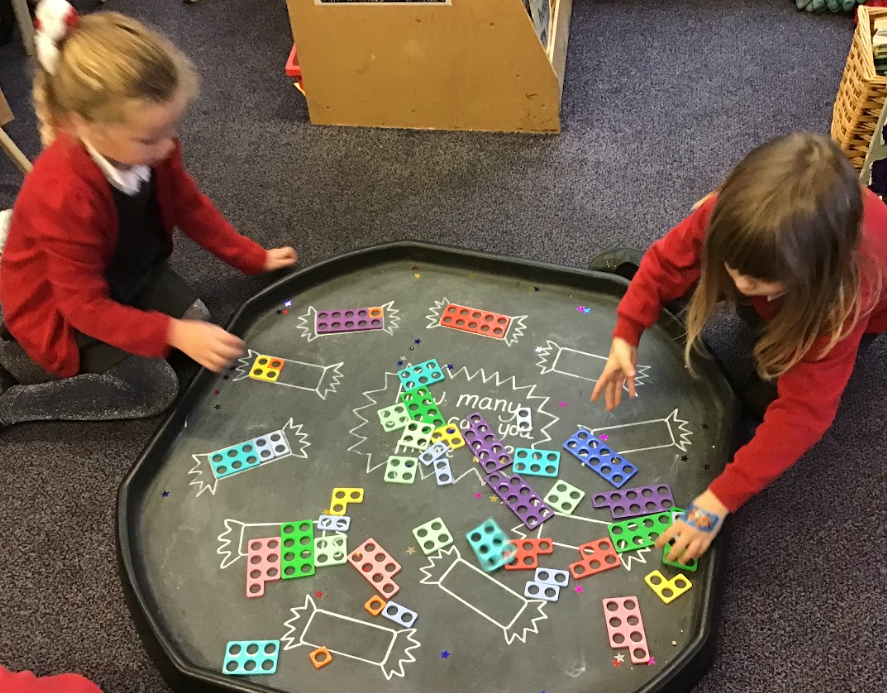 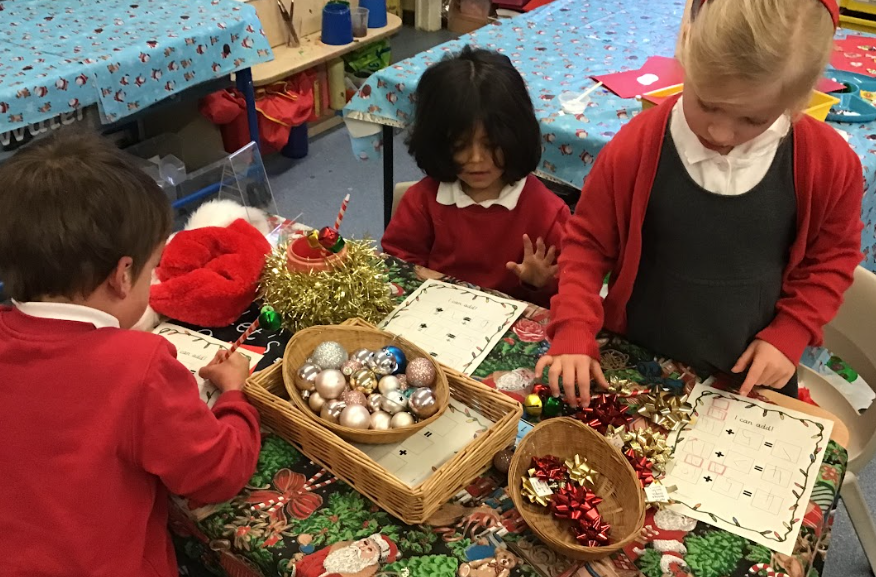 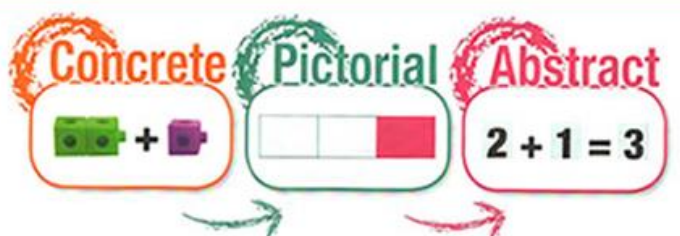 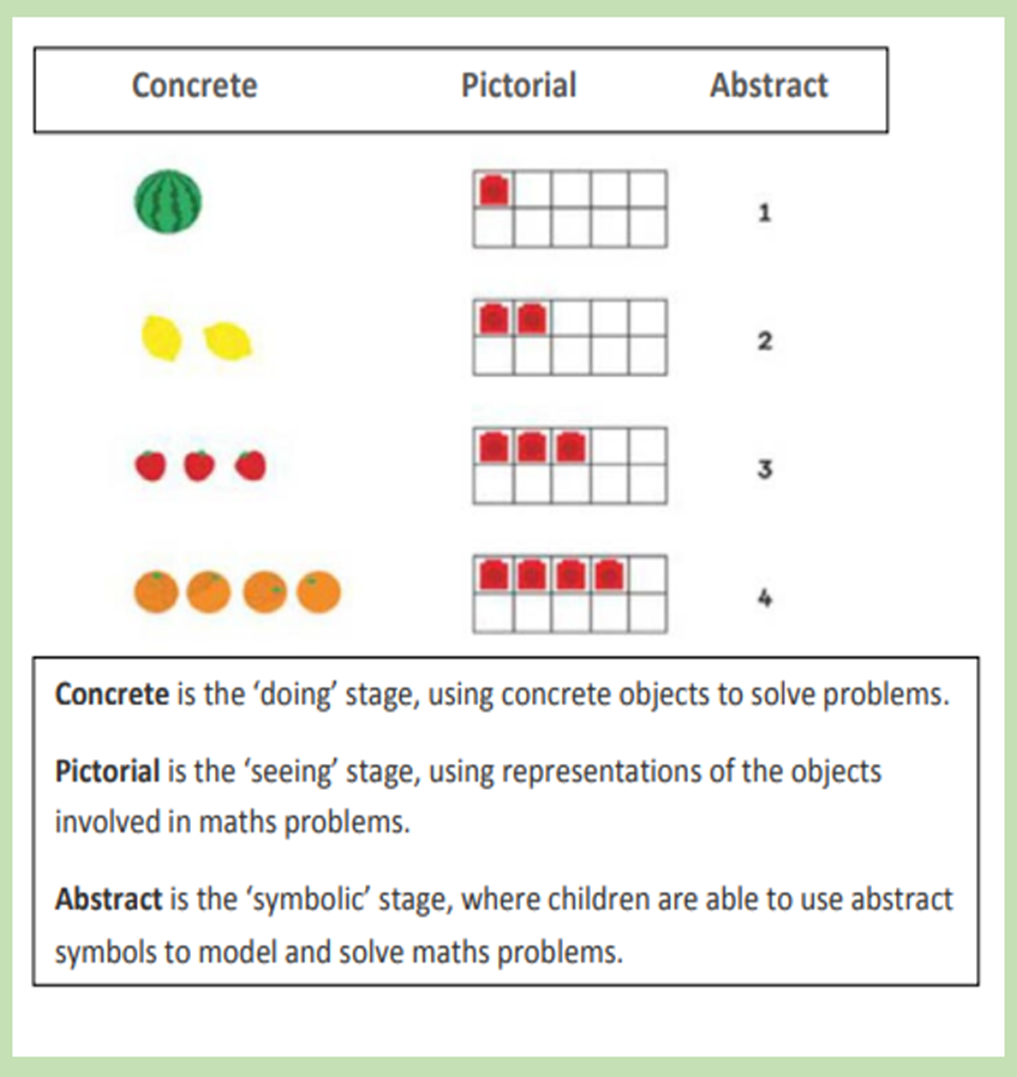 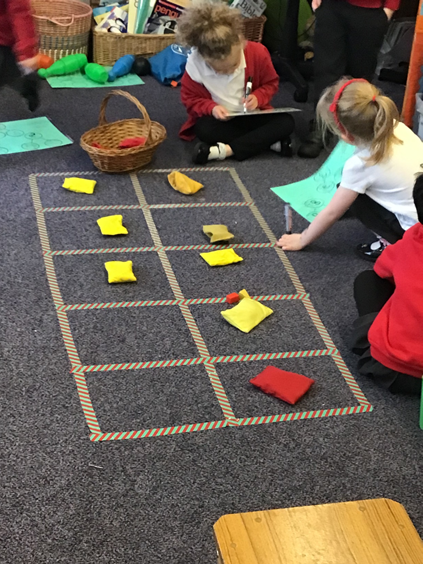 Number patterns
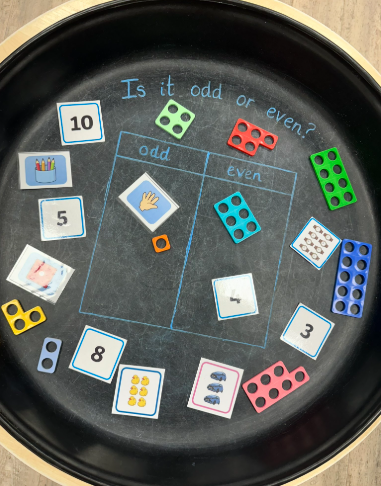 -Odds and evens- how do we know? What’s the pattern? 

-Sharing- can we share equally?

-Doubling and halving- can we see the relationship? 

-
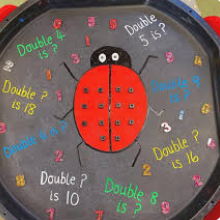 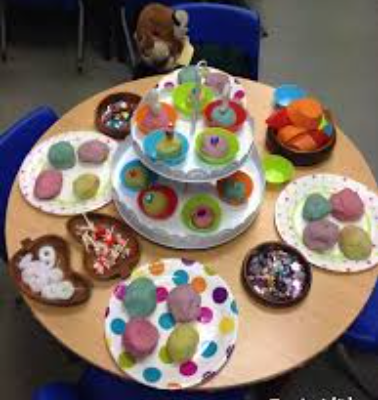 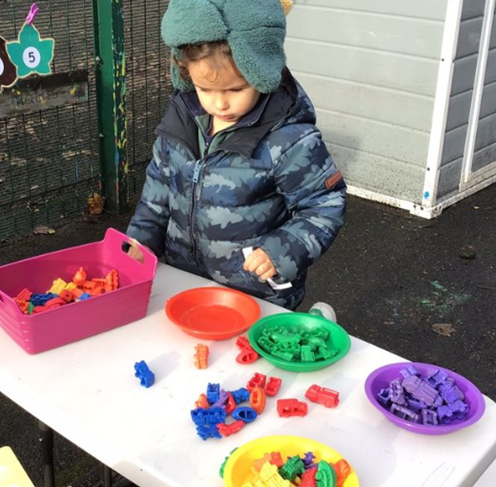 Pattern
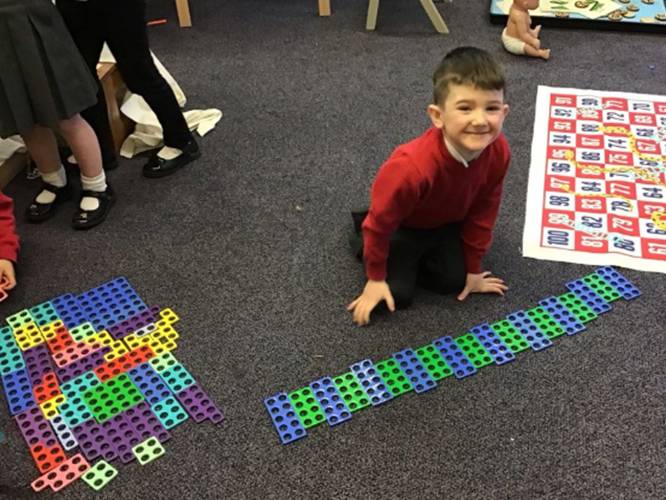 -Noticing patterns- spots, stripes, repetitions, etc.
-Continuing/copying an AB pattern
-Making their own AB pattern
-Spotting an error in an AB pattern
-Spotting the unit of repeat in the pattern
-As above with ABC, ABB, ABBC patterns
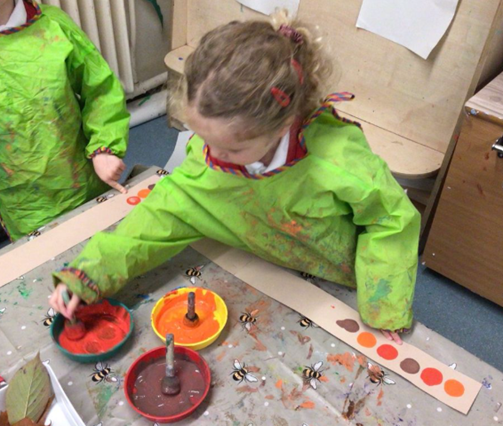 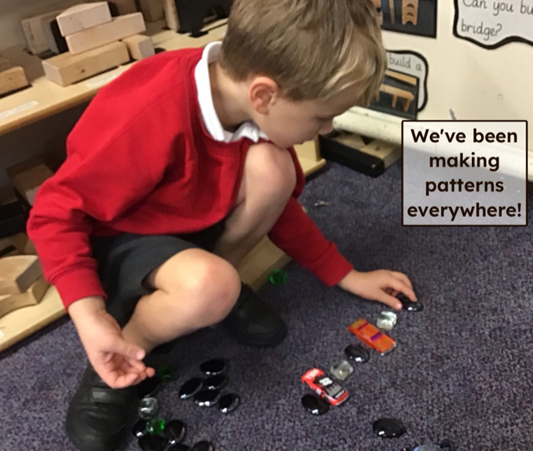 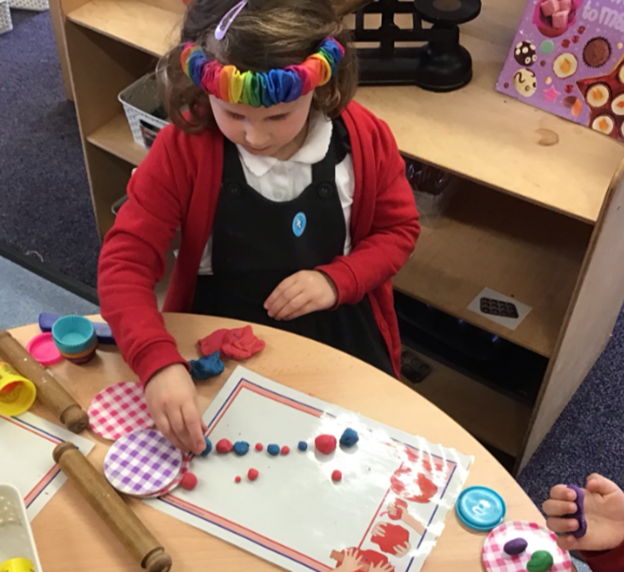 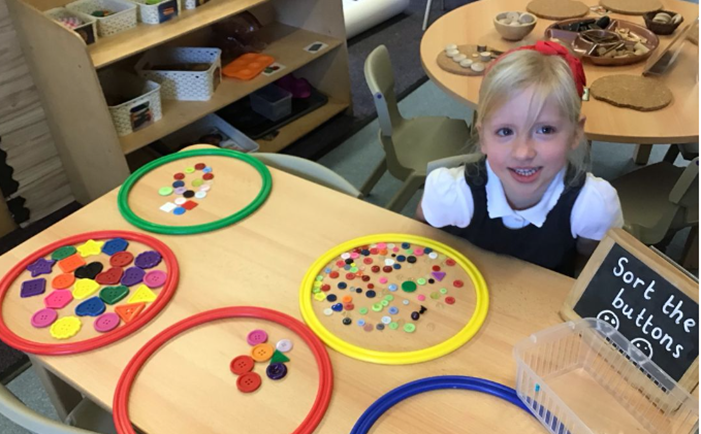 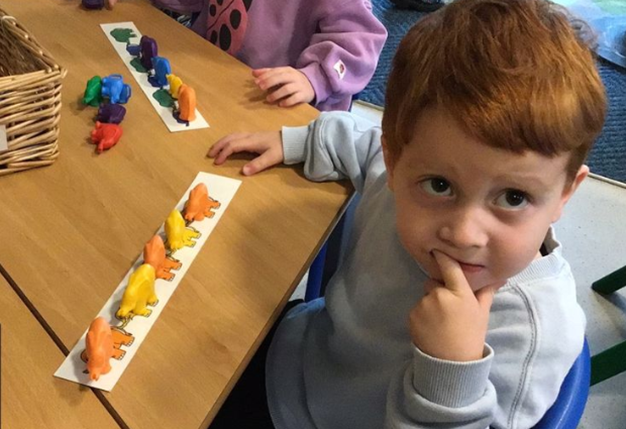 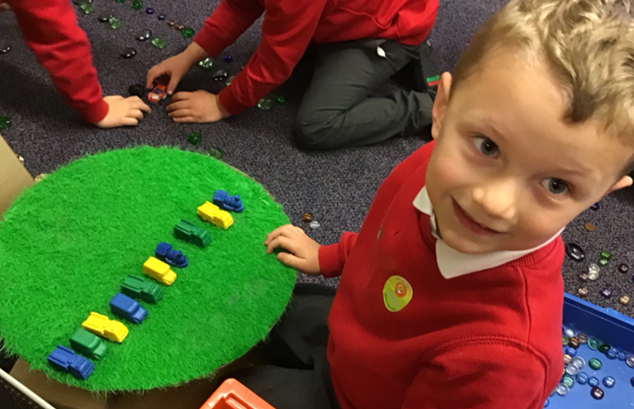 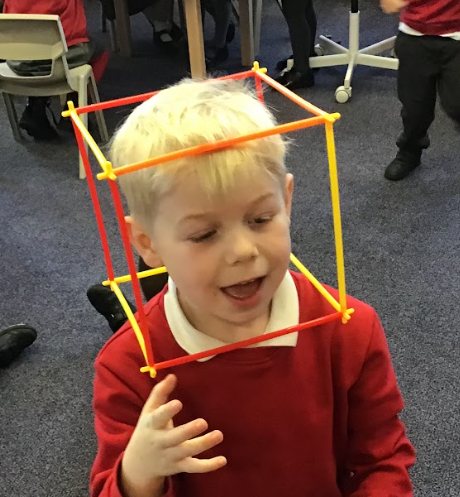 Shape
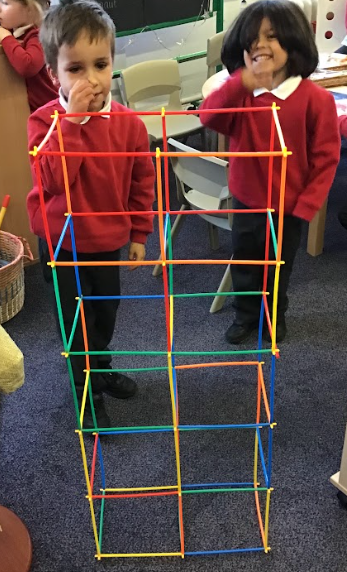 -Develop spatial awareness
-Positional Language
-Follow instructions including positional language
-Develop shape awareness through construction
-Identify similarities between shapes
-Talk about the properties of shapes
-Name 2d and 3d shapes
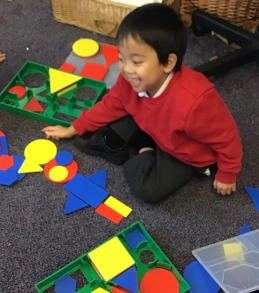 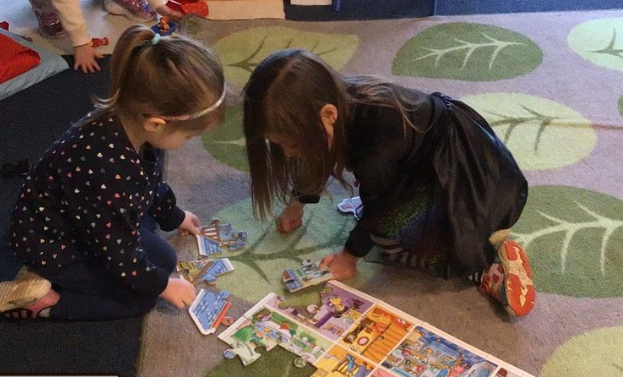 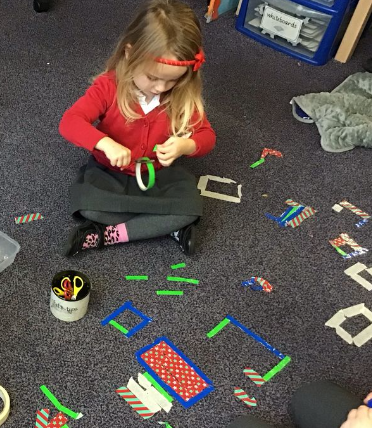 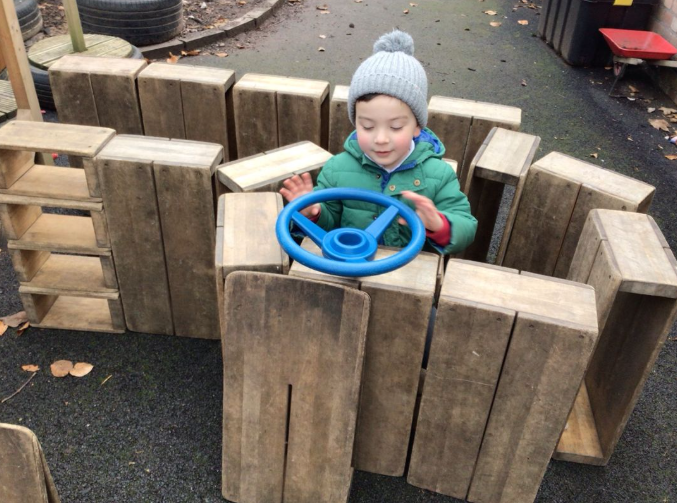 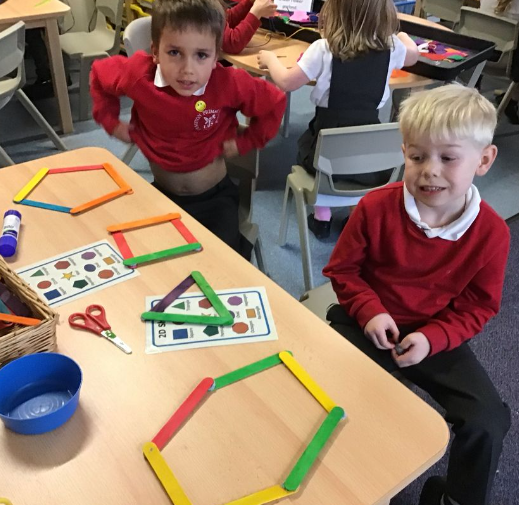 Measure
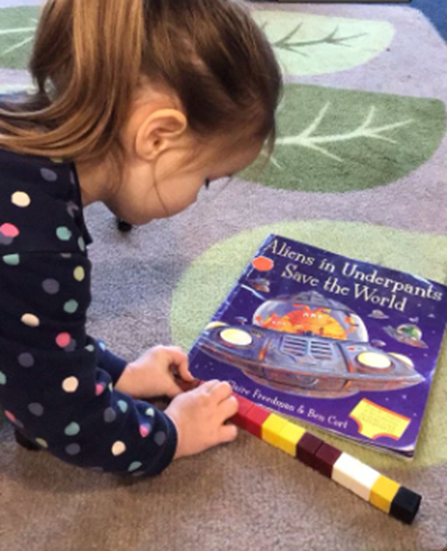 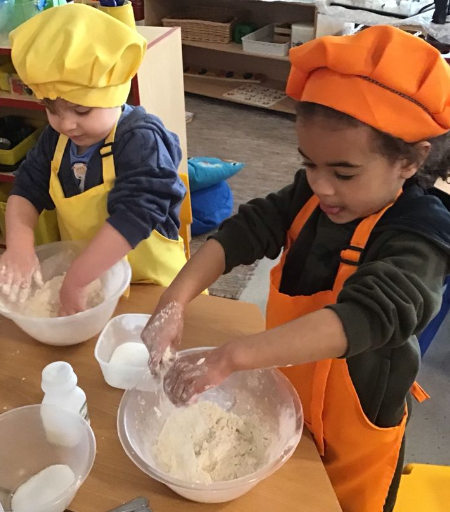 -Compare amounts and show an awareness of measure
-Begin to use the language of size, length, weight and   capacity when comparing
-Estimate and predict
-Begin to use units to measure things
-Begin to sequence events (visual timetable)
-Begin to use the language of time
-Begin to experience specific time durations
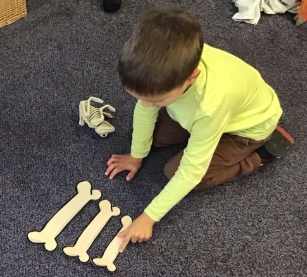 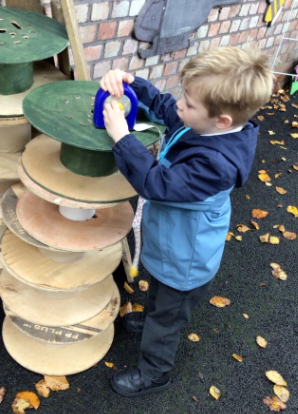 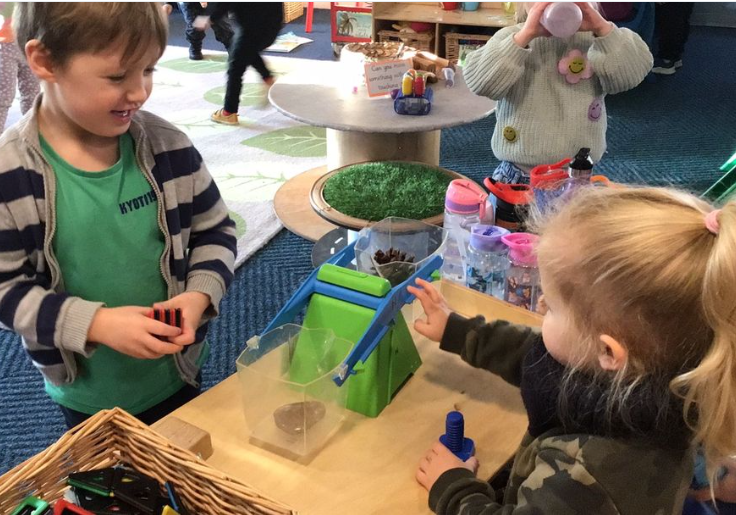 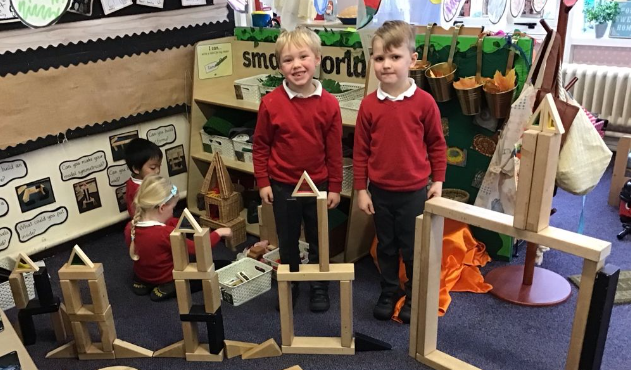 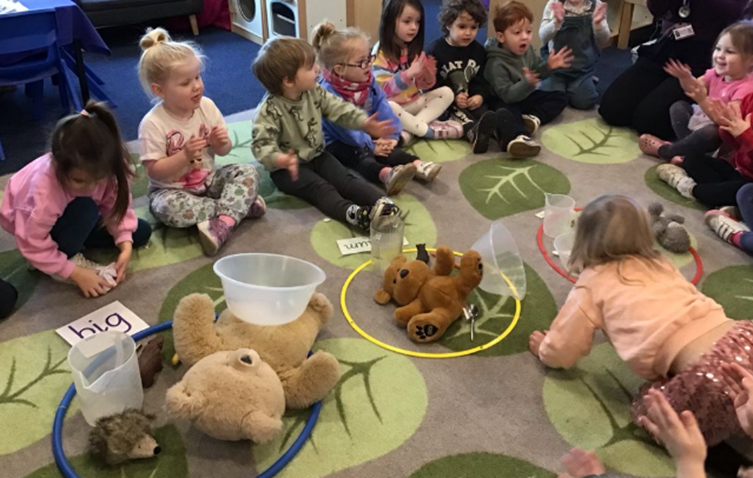 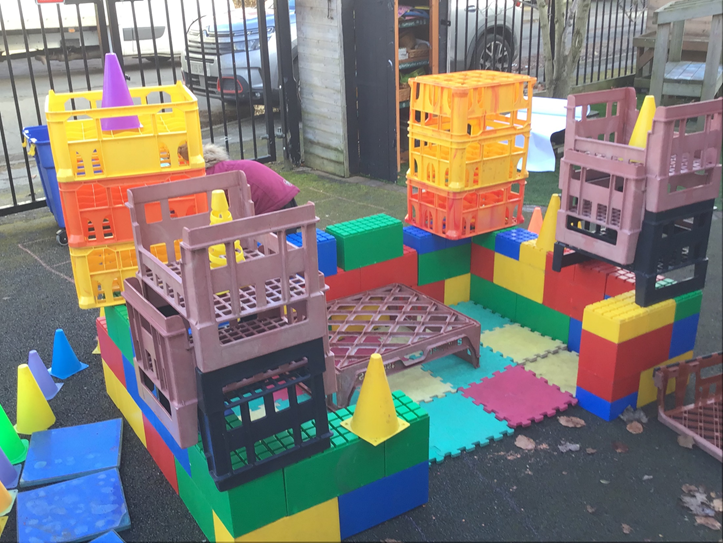 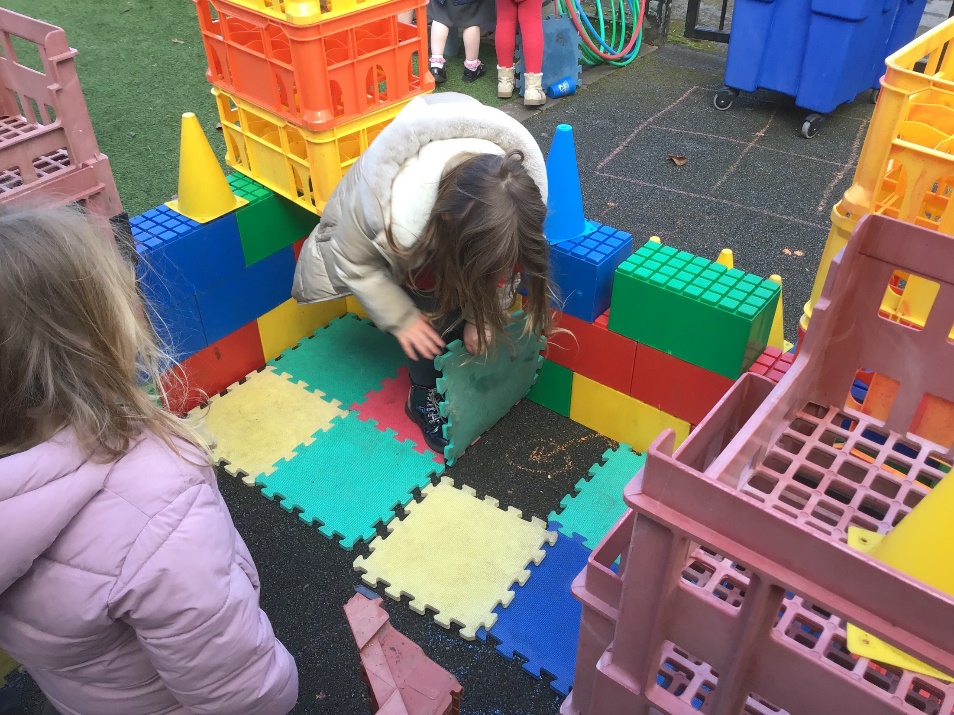 Comparing

Estimating

Measuring

Rotating

Counting
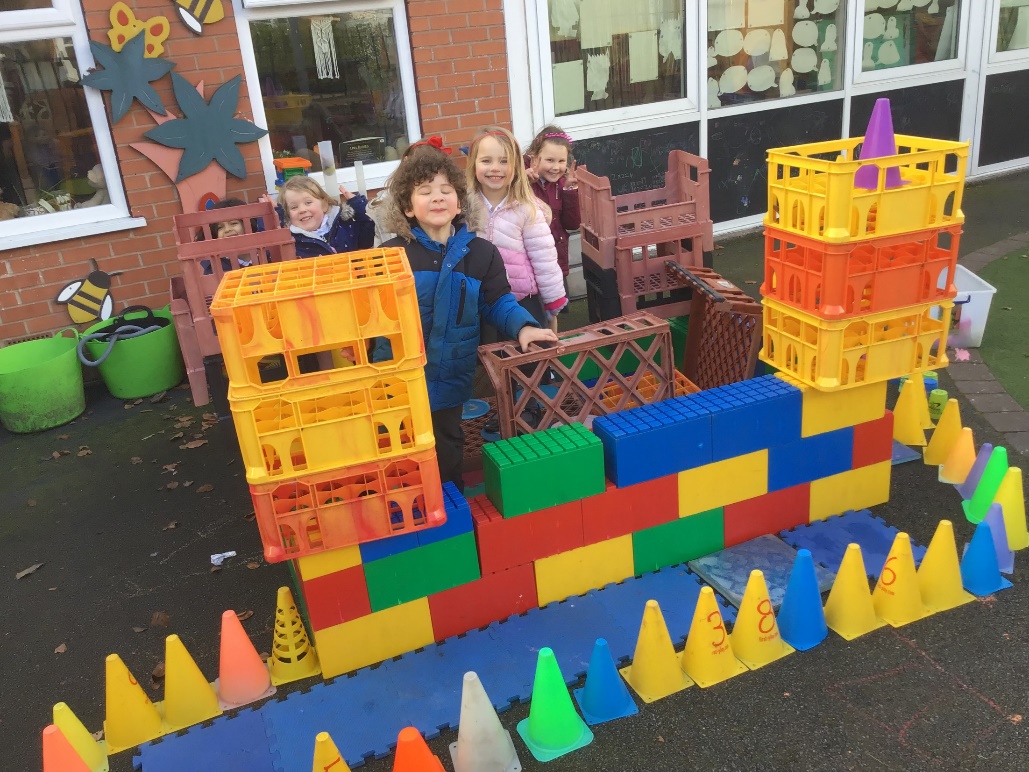 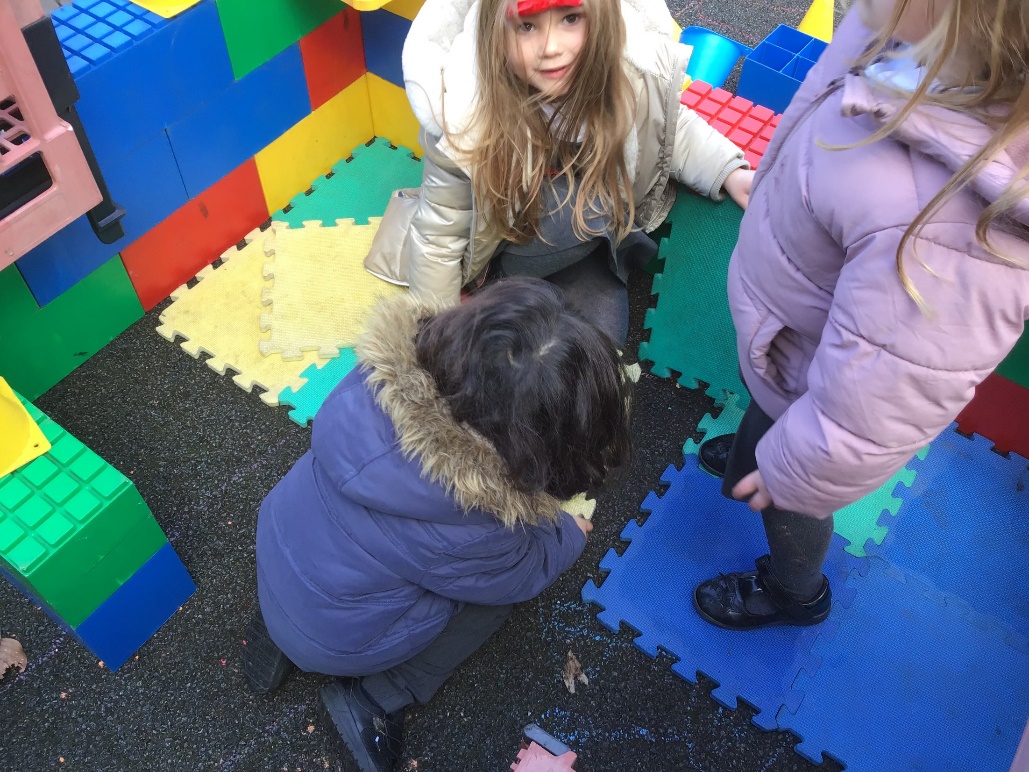 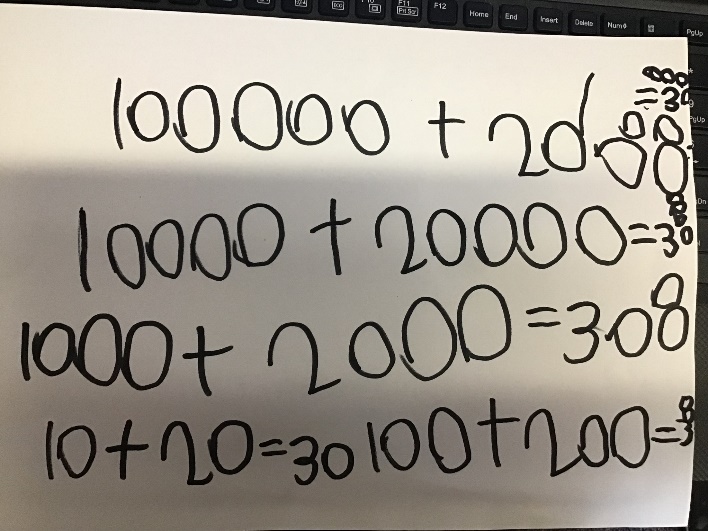 Deepening understanding
Is your child able to explain how they found an answer?
Can they find different ways to give the same answer?
Can they apply their number knowledge to solve a word problem? E.g. 10 monkeys are jumping on the bed. 3 fall off. How many are left?
Can they solve real life problems? E.g. If my birthday is on the 8th and today is the 3rd, how many sleeps do I have? Today is Thursday so what day will my birthday be?
Can they explain the inverse? e.g. if 2+3=5, 5-3=2
Can they explain the patterns they see? E.g. 9+1=10  8+2=10  7+3=10
Are they showing awareness of place value and use their
  knowledge of numbers to 10 to carry out larger calculations?
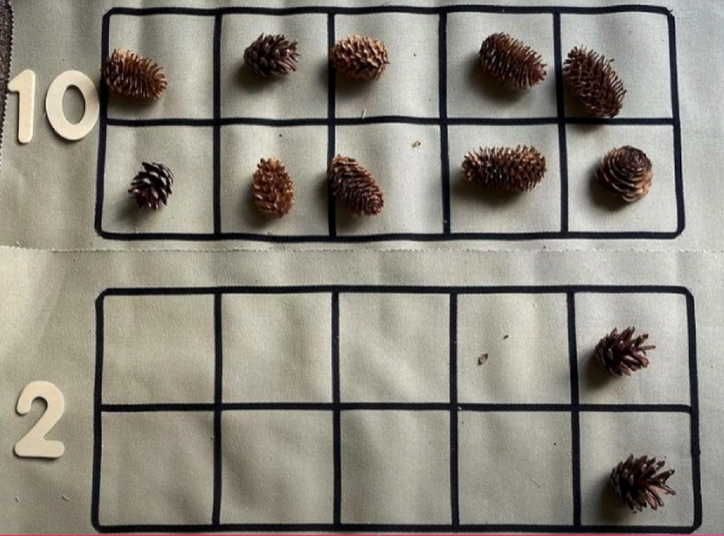 Numicon
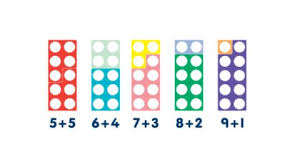 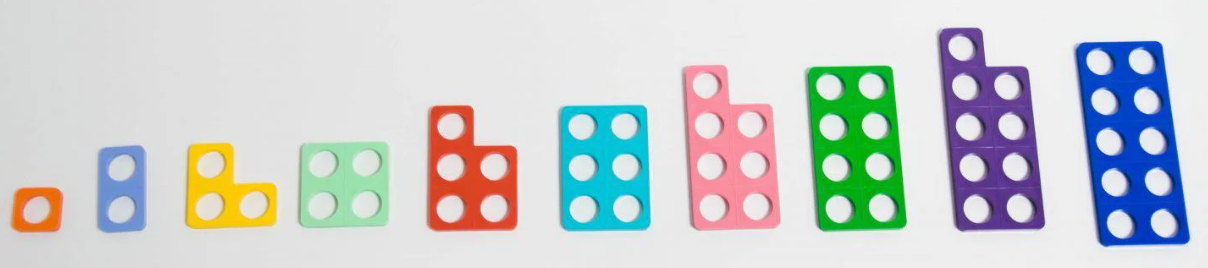 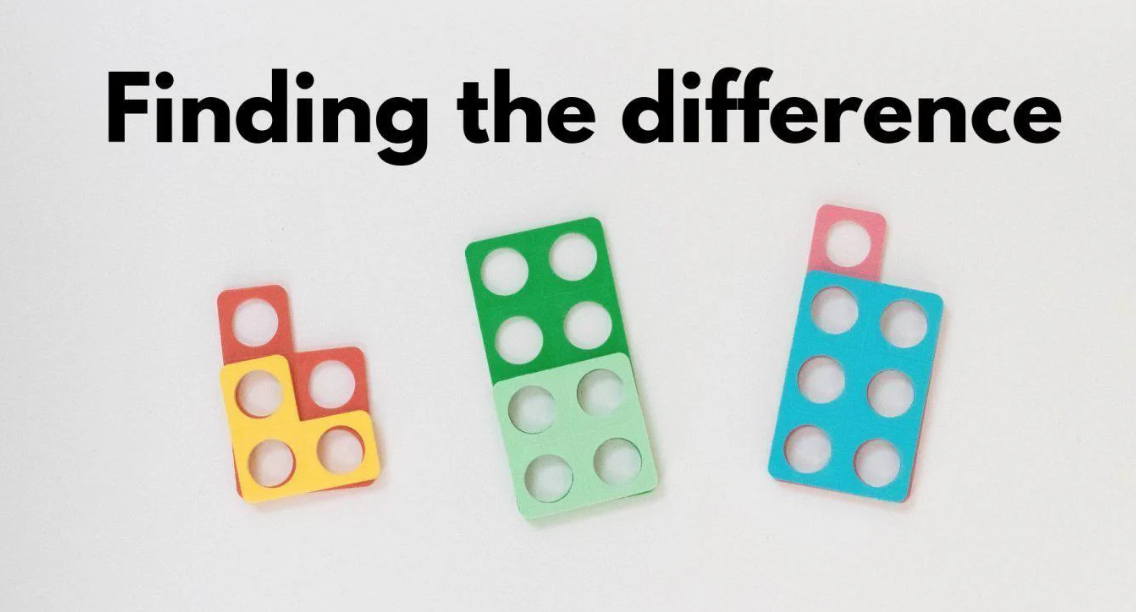 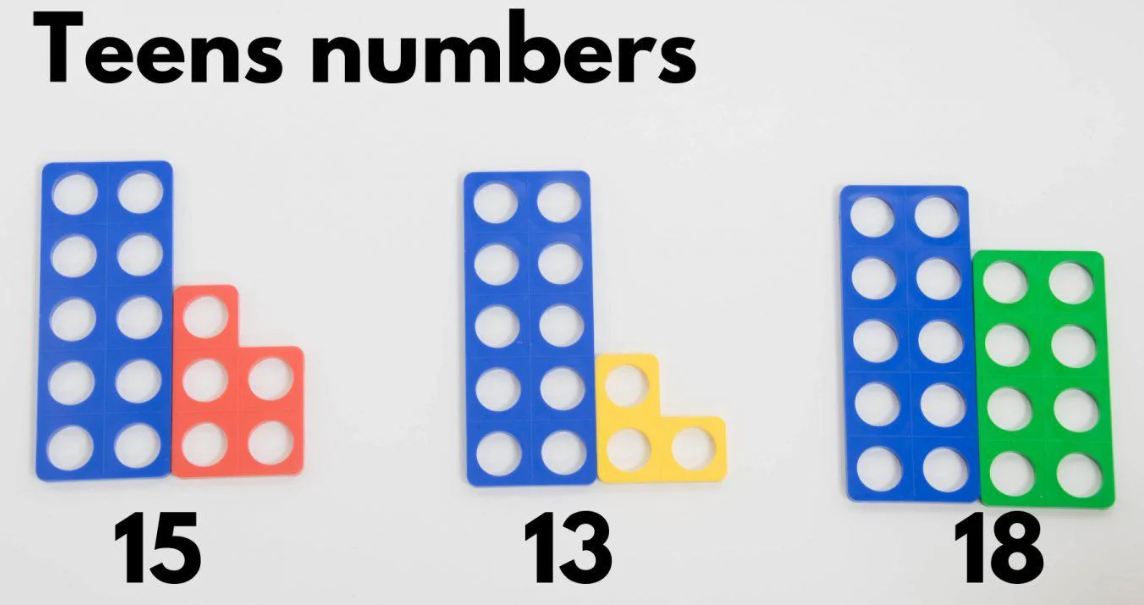 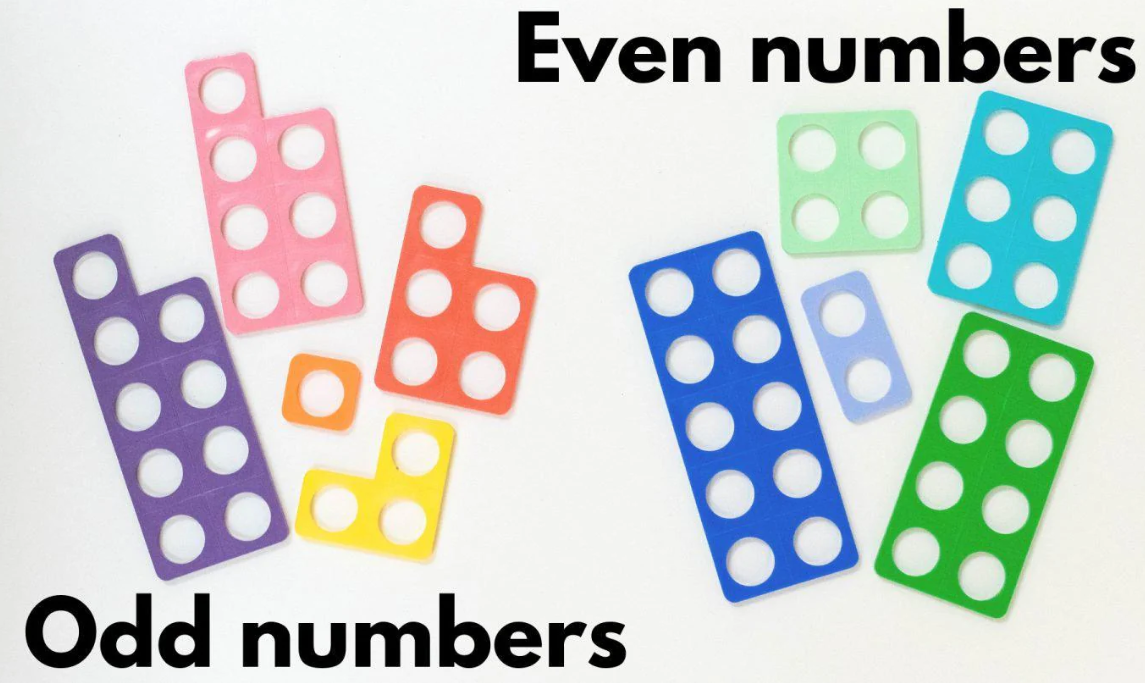 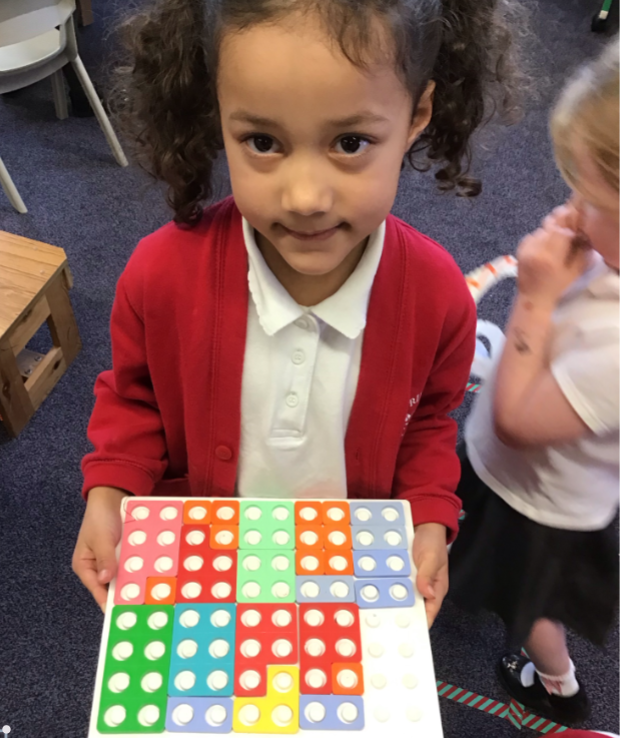 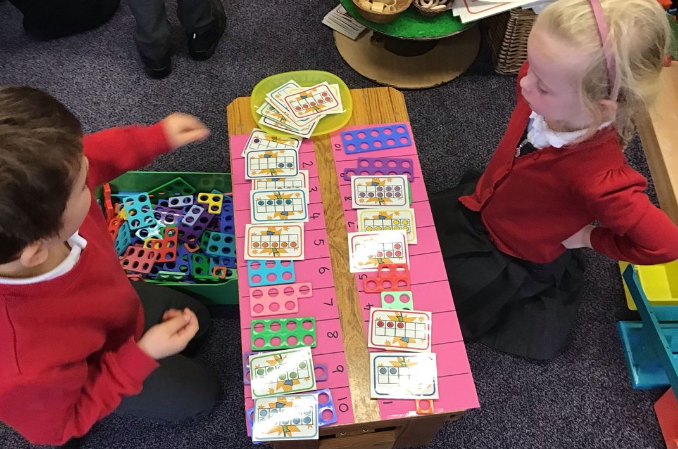 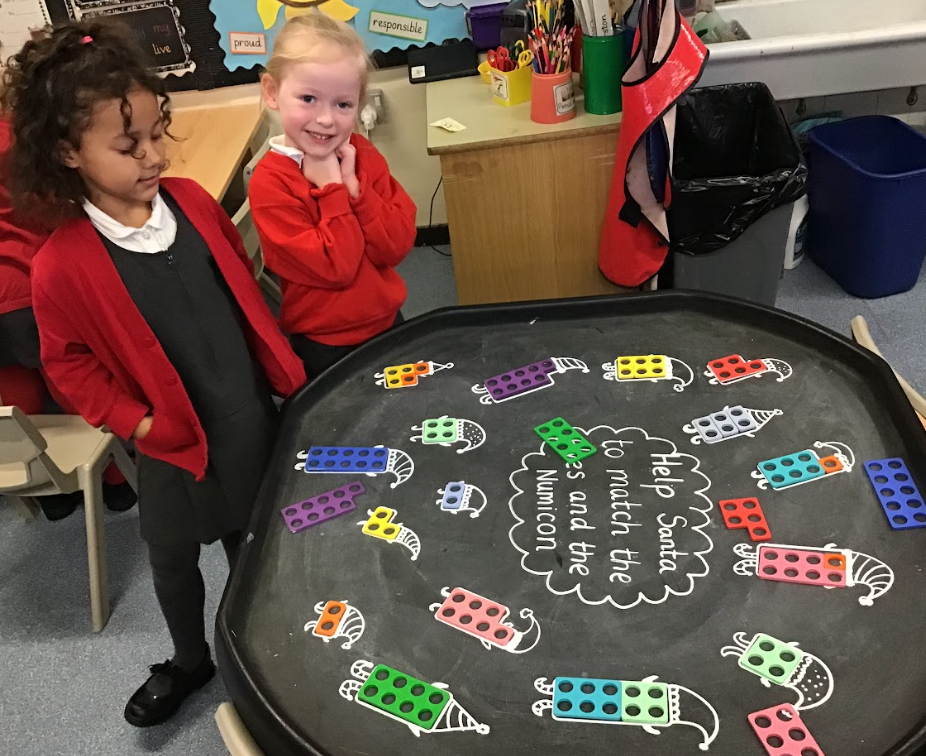 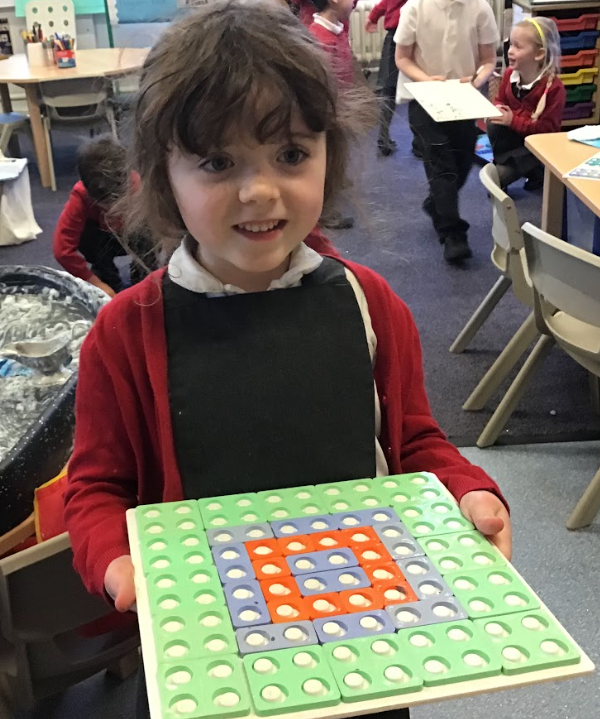 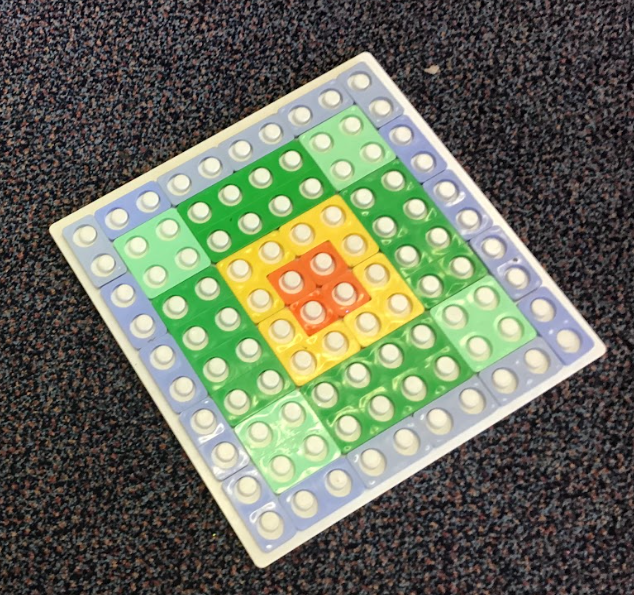 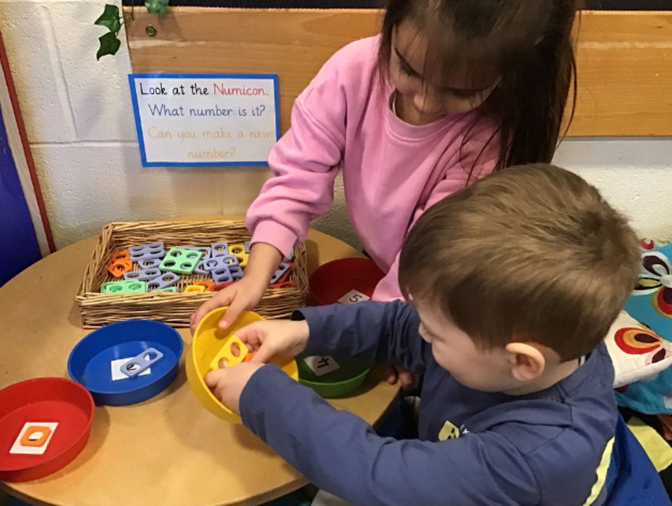 Numberblocks…
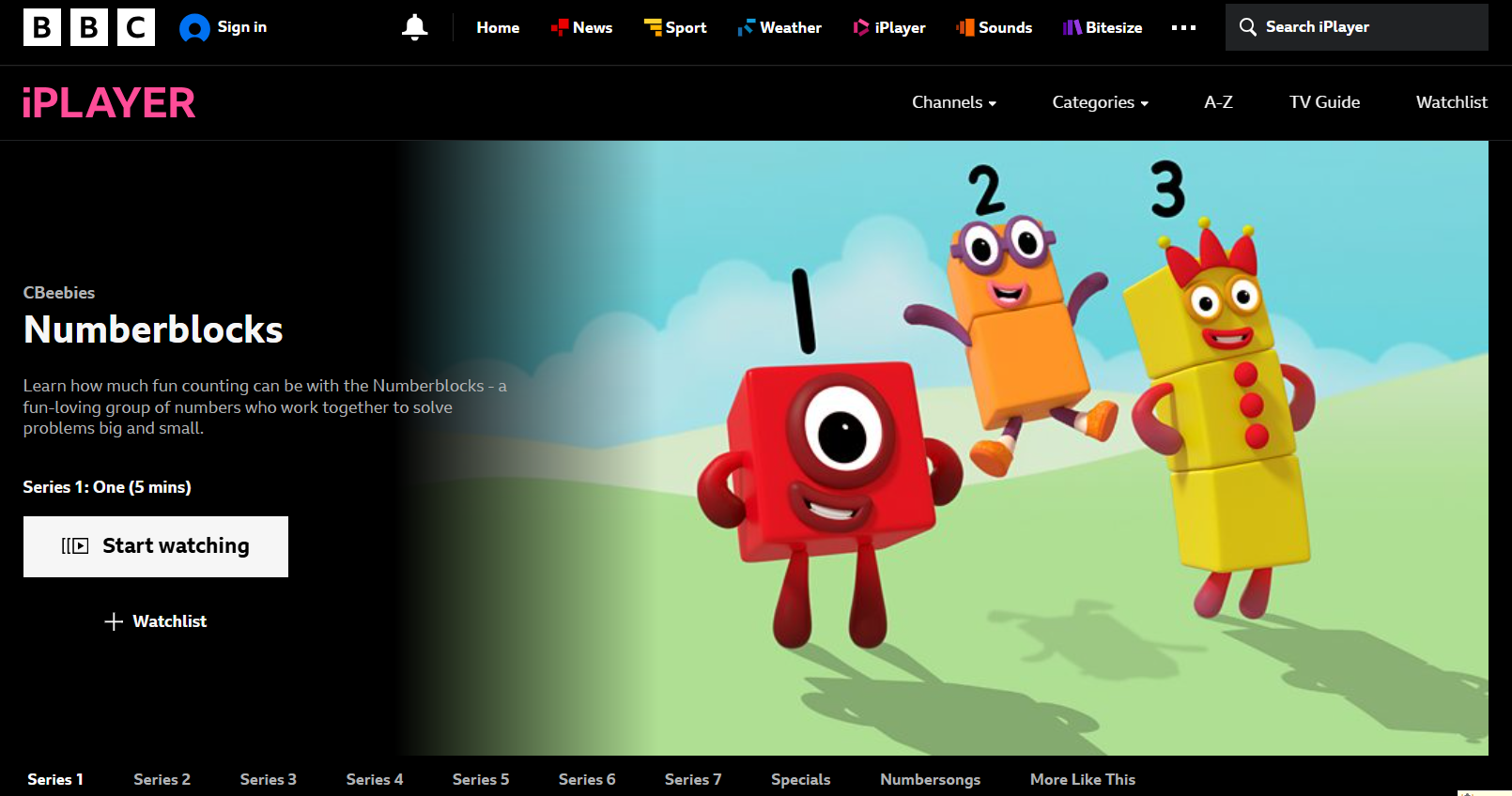 Tidying up…
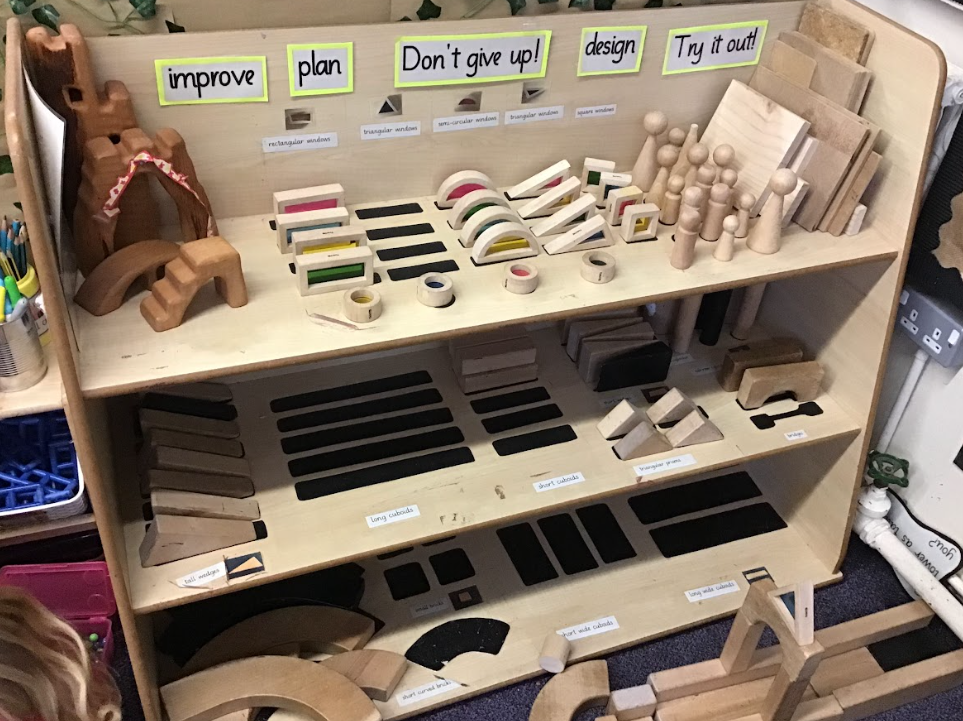 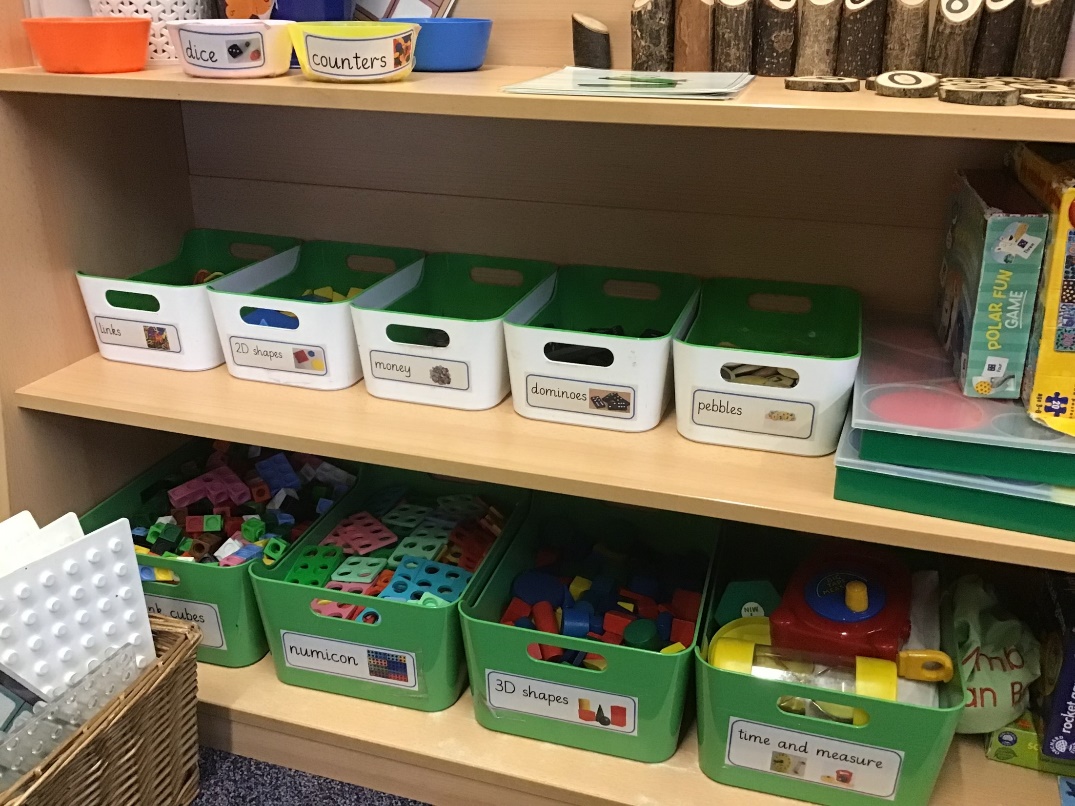 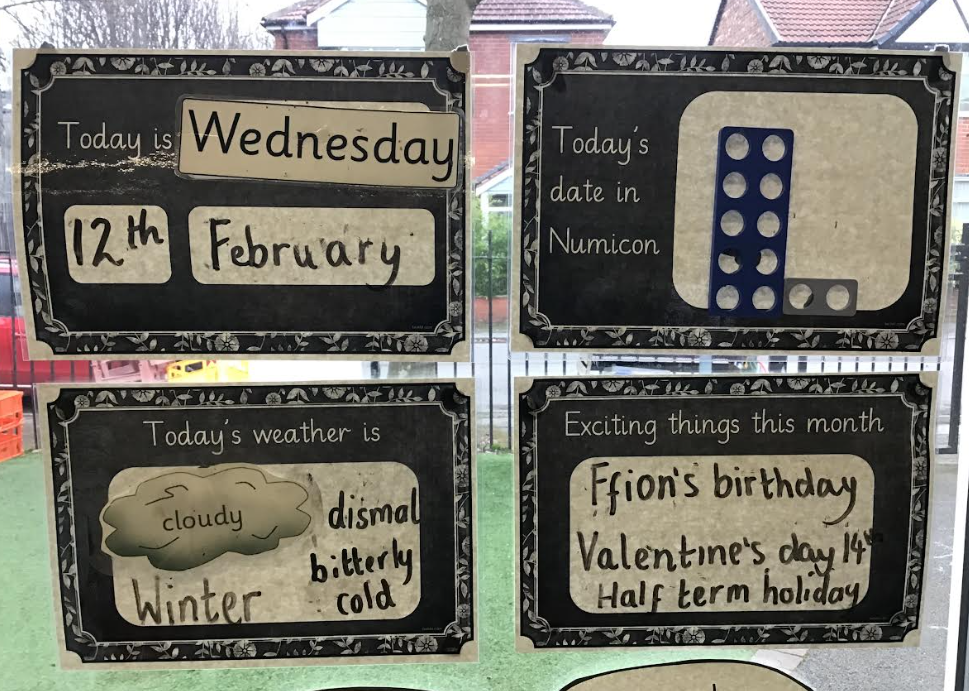 Foam numbers in the bath
Hide number pebbles in the garden
Have a number hunt on the way to school
Spot the odd and even patterns on front doors
Encourage careful pointing and counting
How you can help
Encourage your child to count out objects from a group
Share food, toys, cards, etc. equally
Ask your child to set the table
Count the stairs as you climb them
Sing counting songs together
Board games
Orchard Games
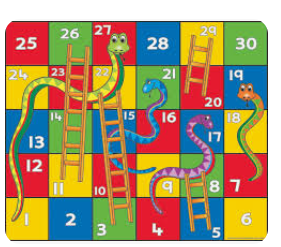 Play games!
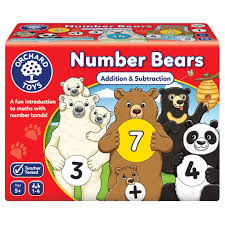 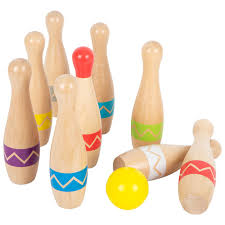 Dominoes
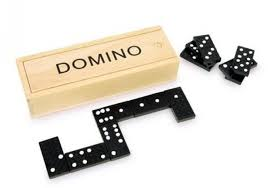 Top Trumps
Skittles
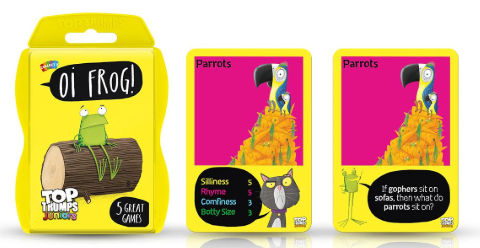 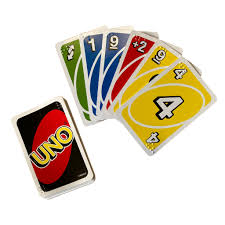 Uno and other card games
Post Office
-Wrap parcels
-Weigh parcels
-Sell stamps
-Sort coins
Bank
Shops
-Price up the items
-Choose the correct coins
-Find the total of 2 items
-Have a half price sale
-Sort coins
-Find ways of making given amounts
Role Play!
Tea party
Cinema/show
-Sell tickets
-Make a poster with show times
-Sell snacks
-Share food equally
-Set the table
-Send invites with the time and date
Build models together
Go on a shape hunt
Compare and order objects and people
Space, shape and measure
Talk about shapes in your home
Fill different sized containers in the bath- which hold the most?
Encourage positional language- no pointing!
Bake together
Use mathematical language: shorter, taller, longer, wider, heavier, lighter, full, empty
Puzzles and jigsaws
Look at the calendar together
Talk about the date
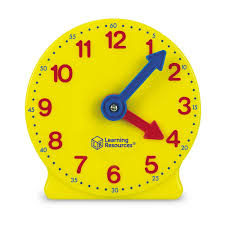 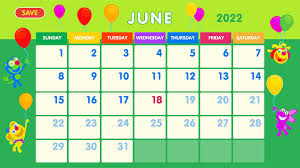 Help your child to tell the time
Use language of time- today, yesterday, tomorrow, next week
Talk about upcoming events-count down the days/sleeps
Useful websites
https://www.bbc.co.uk/iplayer/episodes/b08bzfnh/numberblocks

https://www.topmarks.co.uk/

https://www.bbc.co.uk/programmes/b006mhcr/episodes/guide

https://www.bbc.co.uk/bitesize/subjects/zhtf3j6

https://www.bbc.co.uk/cbeebies/grownups/help-your-child-with-maths

https://ictgames.com/

https://home.oxfordowl.co.uk/kids-activities/fun-maths-games-and-activities/

https://uk.splashlearn.com/
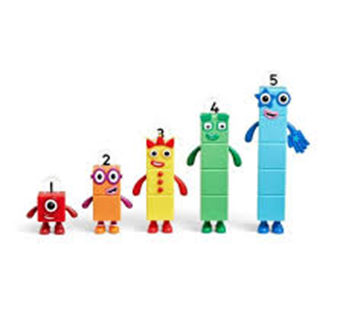 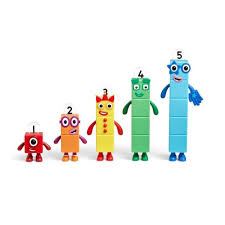 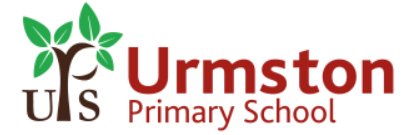 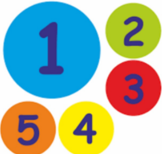 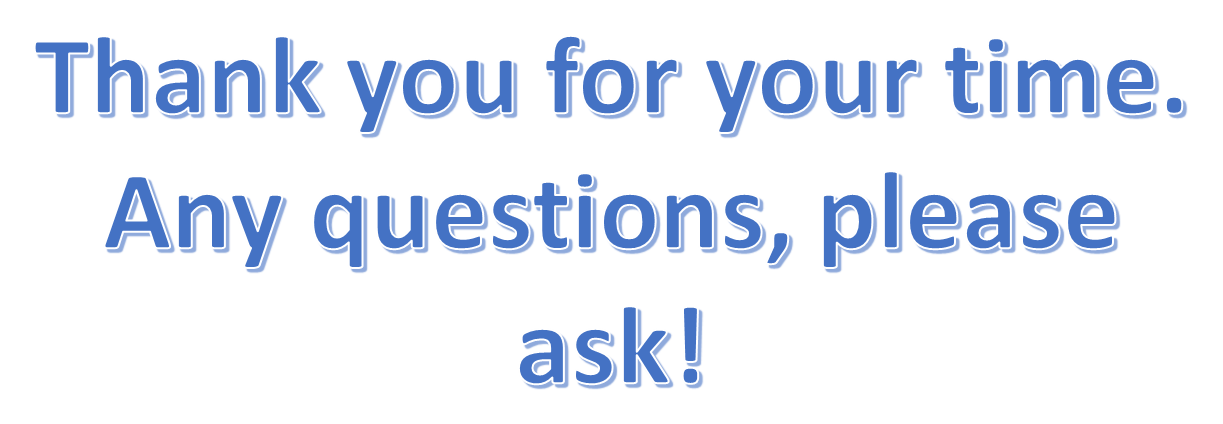 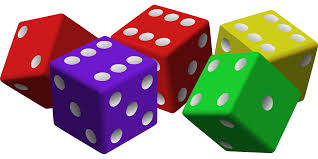 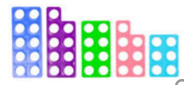 Thank you for your time. 
Any questions, please ask!